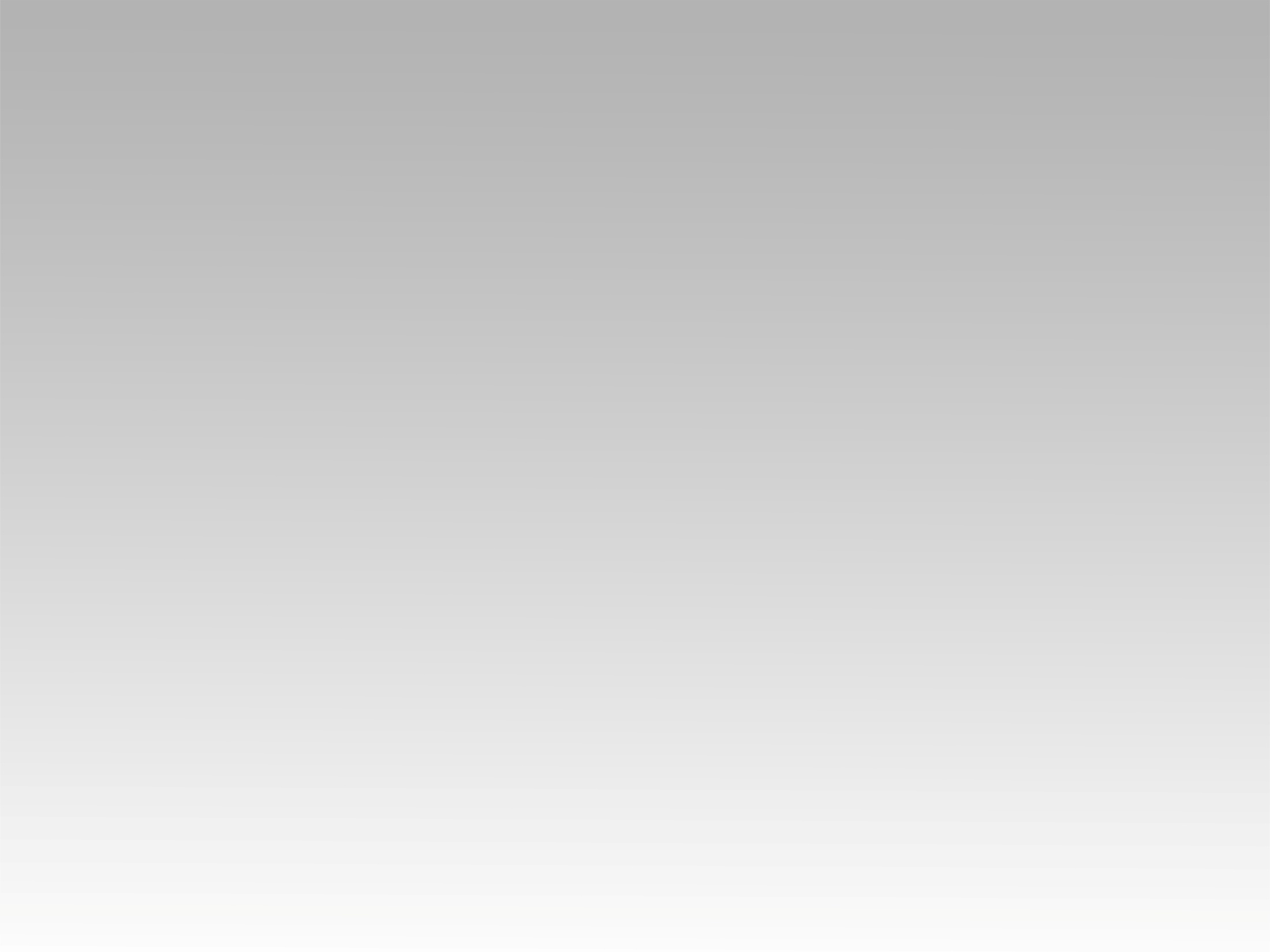 تـرنيــمة
(عيش أمين)
افتكر شخص المسيح
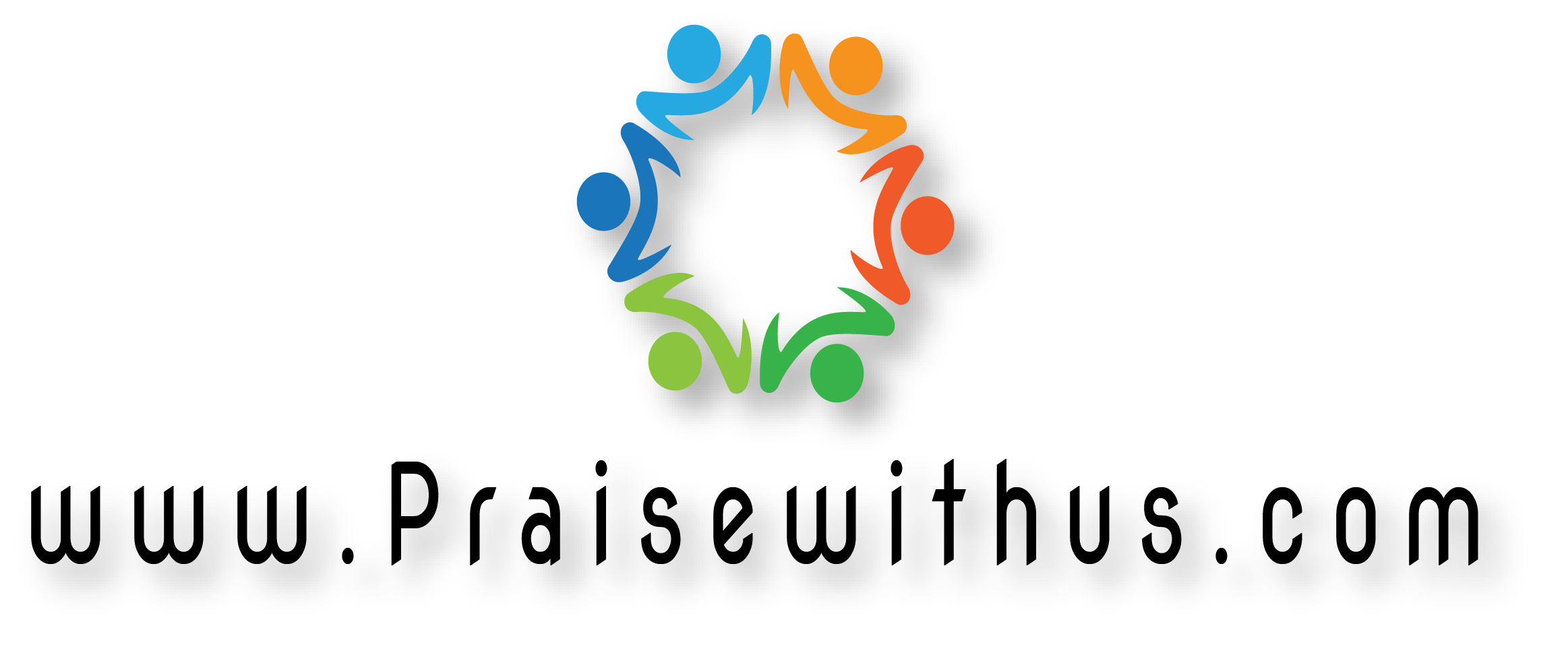 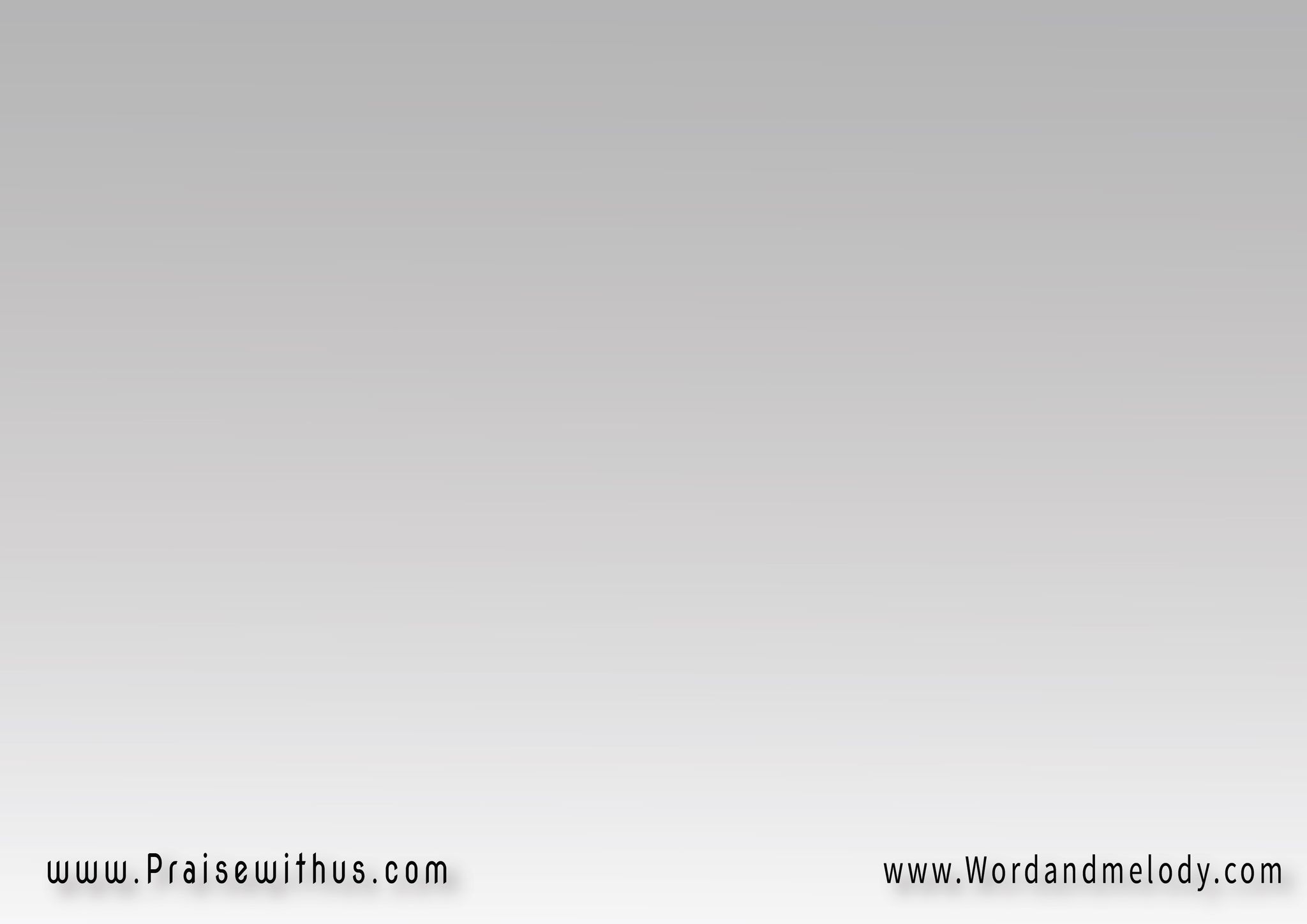 1- 
أفتكر شخص المسيح 
أفتكر صدقه وأمانته
واجه الشر بقداسة 
وبانتصار كانت قيامته
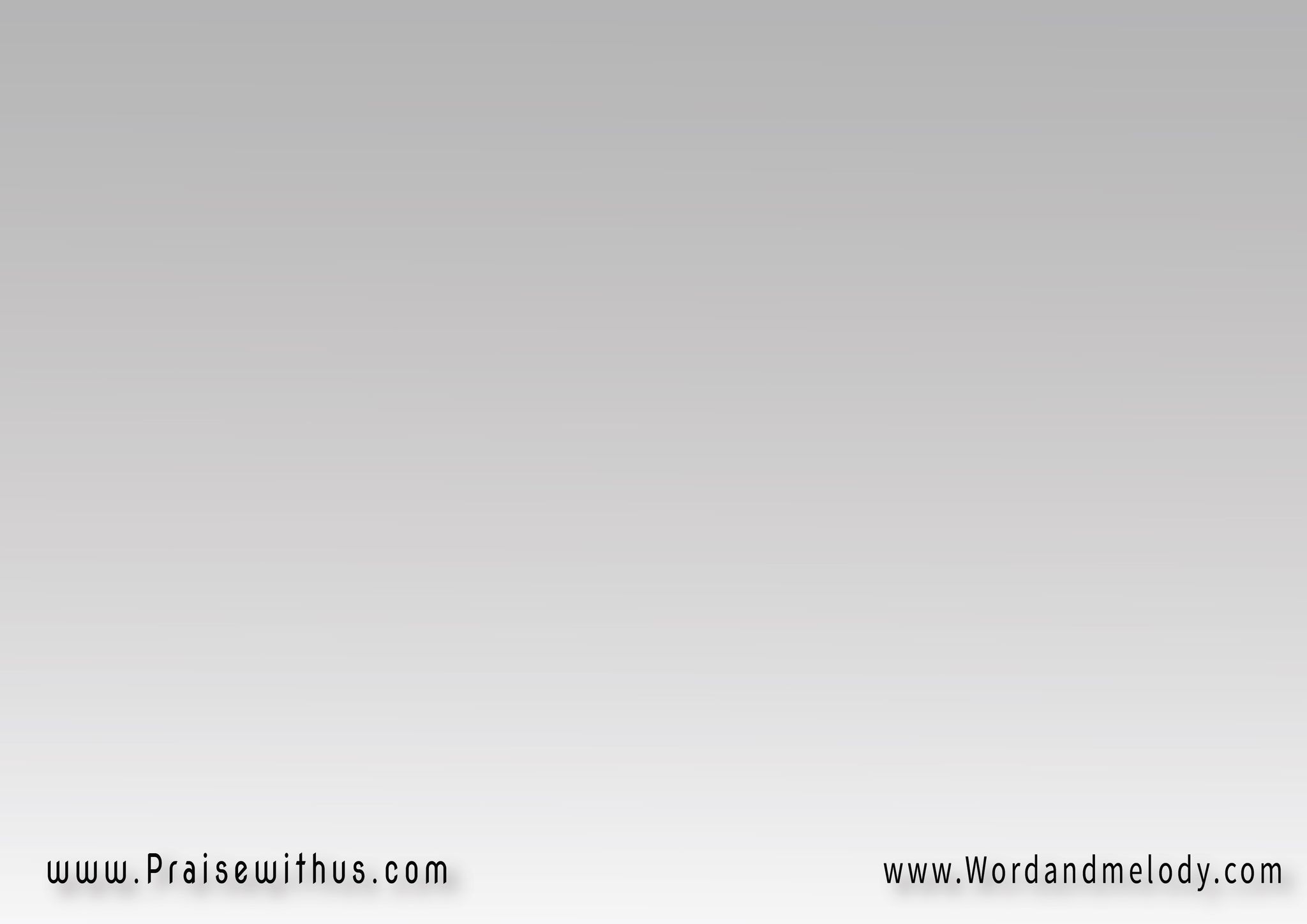 عمره ما رائى وعمره 
ما قال كلام ليه معنيين
هو لينا رئيس إيماننا 
حامي ضهر المؤمنين
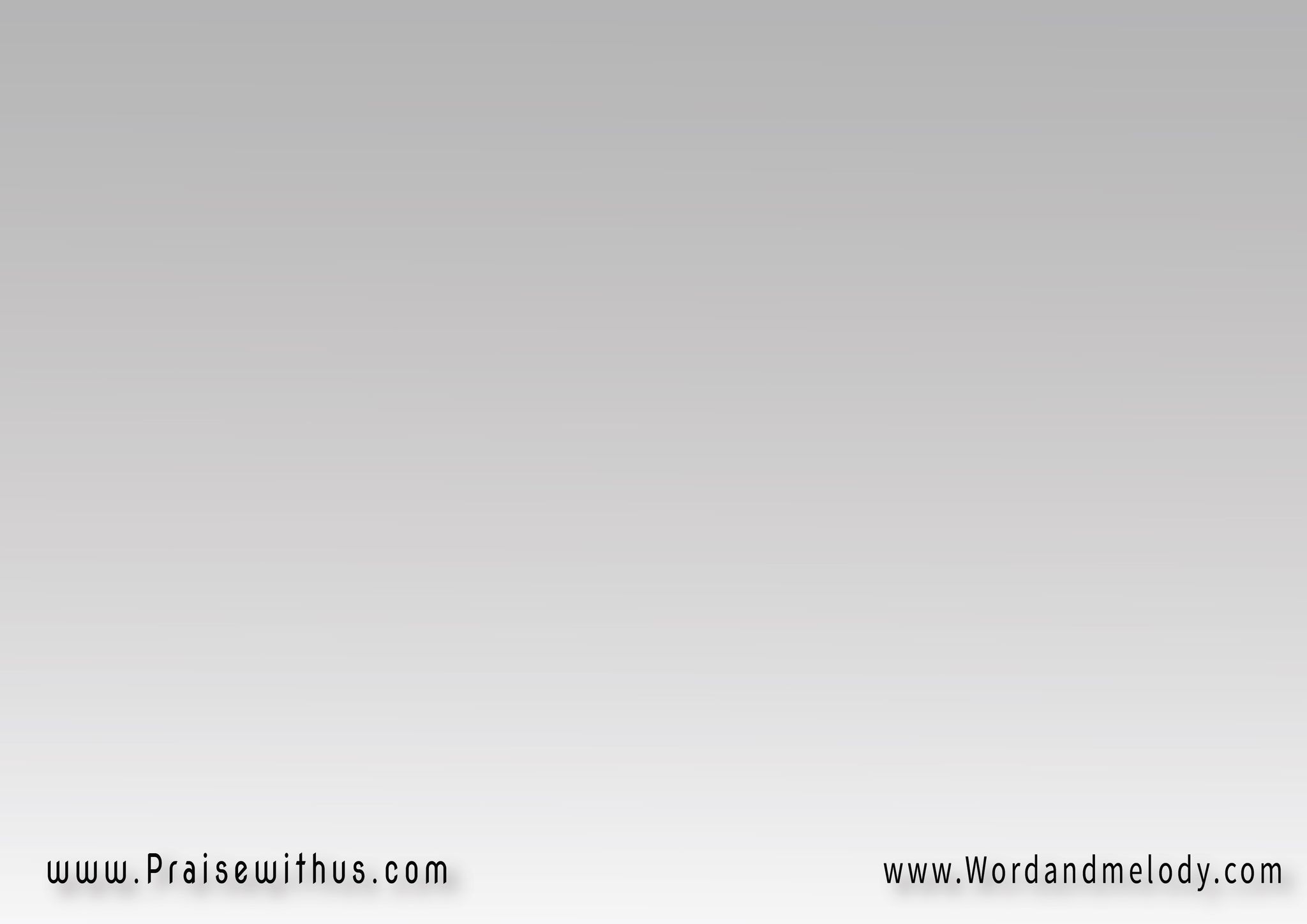 القرار:
(عيش أمين عيش أمين وإعتمادك على الإله
خير ورحة يتبعانــــك 
كل أيـــام الحيـــــــاة)2
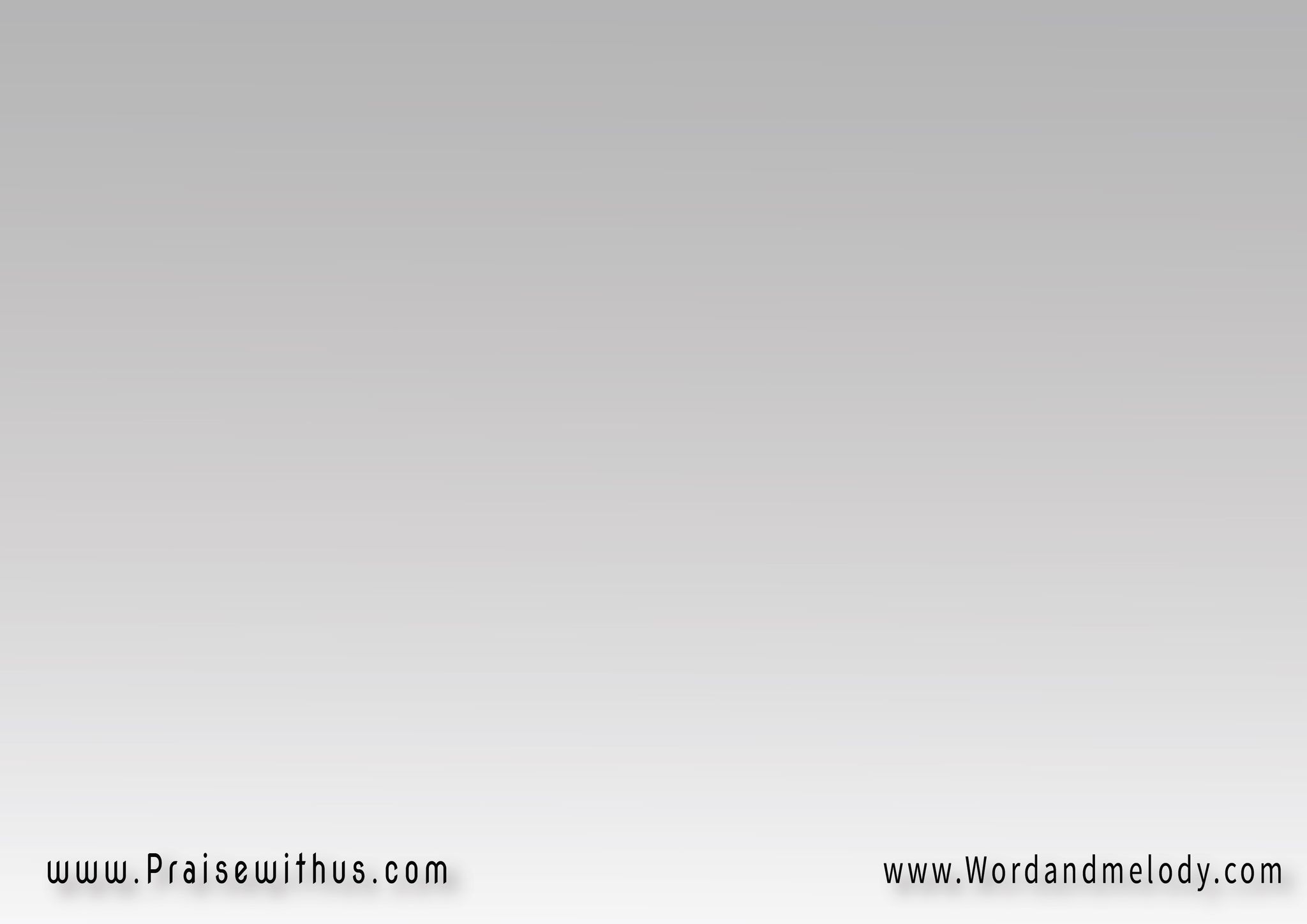 2- 
أفتكر يوسف وقلبه 
اللي كان خايف إلهه
الشرور صارت لخيره 
وعمر ما خطواته تاهوا
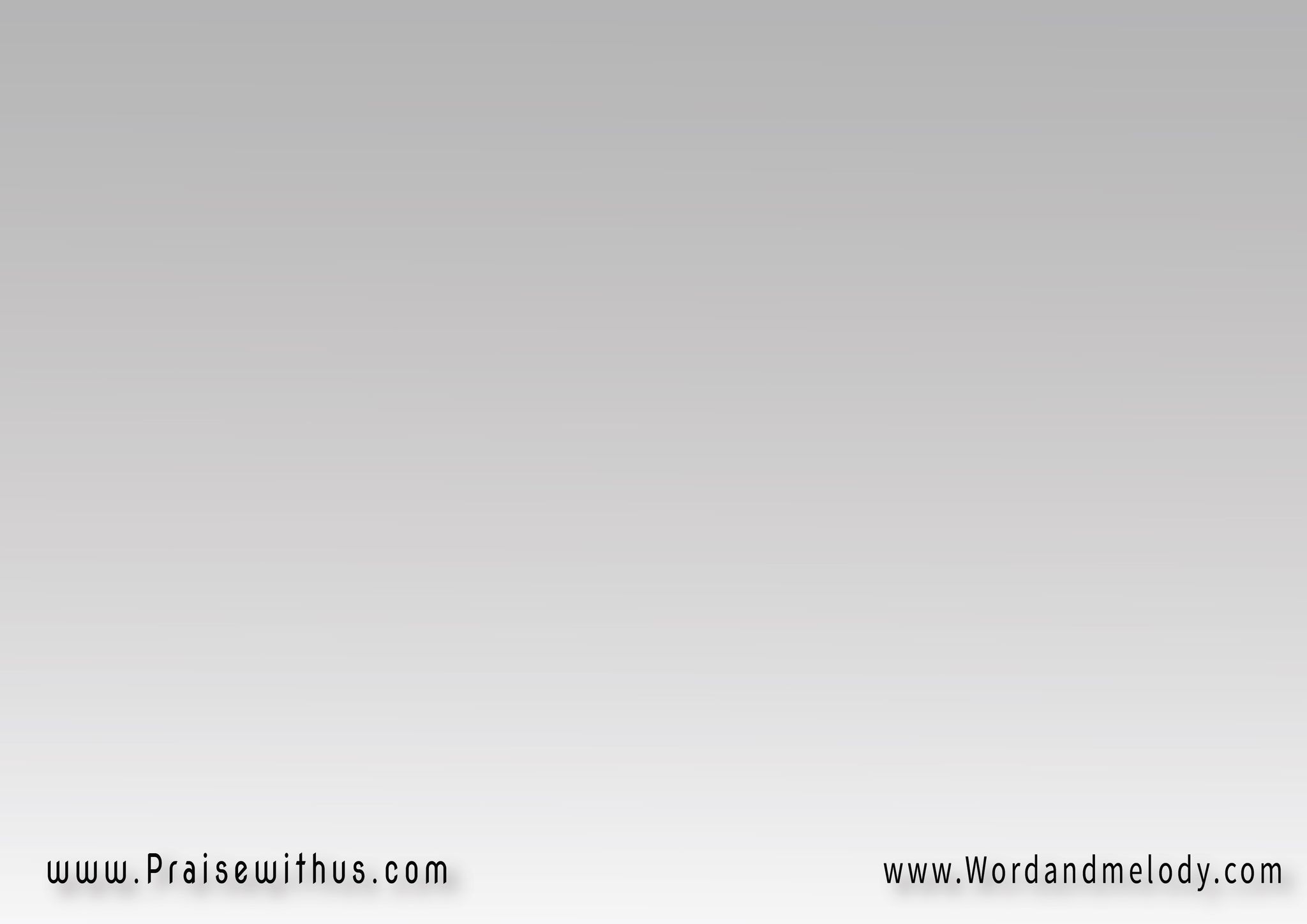 صبره ما ضاعش وعينه شافت الحلم البعيد
إنسان ضعيف لكن تكاله كان على الله الشديد
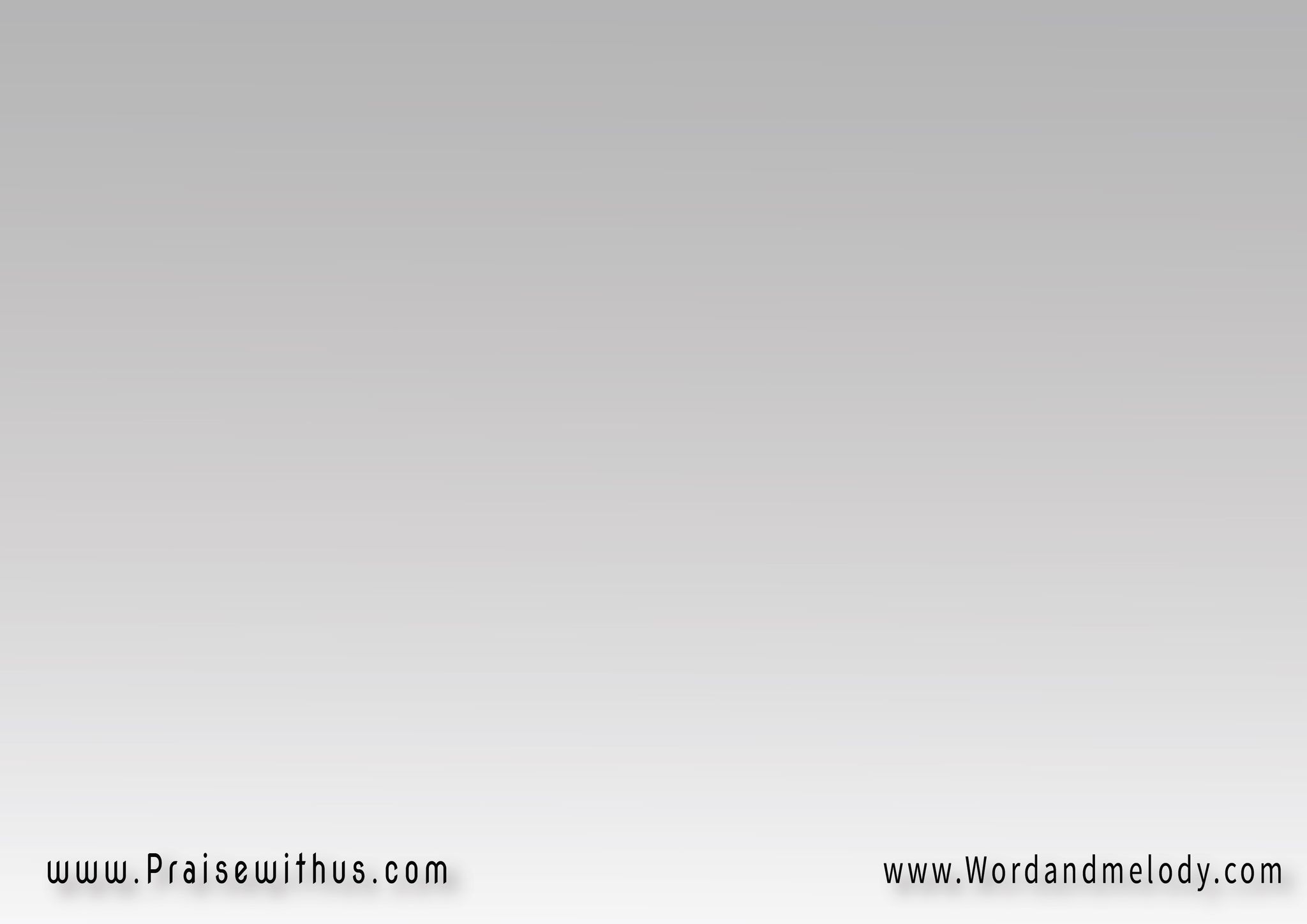 القرار:
(عيش أمين عيش أمين وإعتمادك على الإله
خير ورحة يتبعانــــك 
كل أيـــام الحيـــــــاة)2
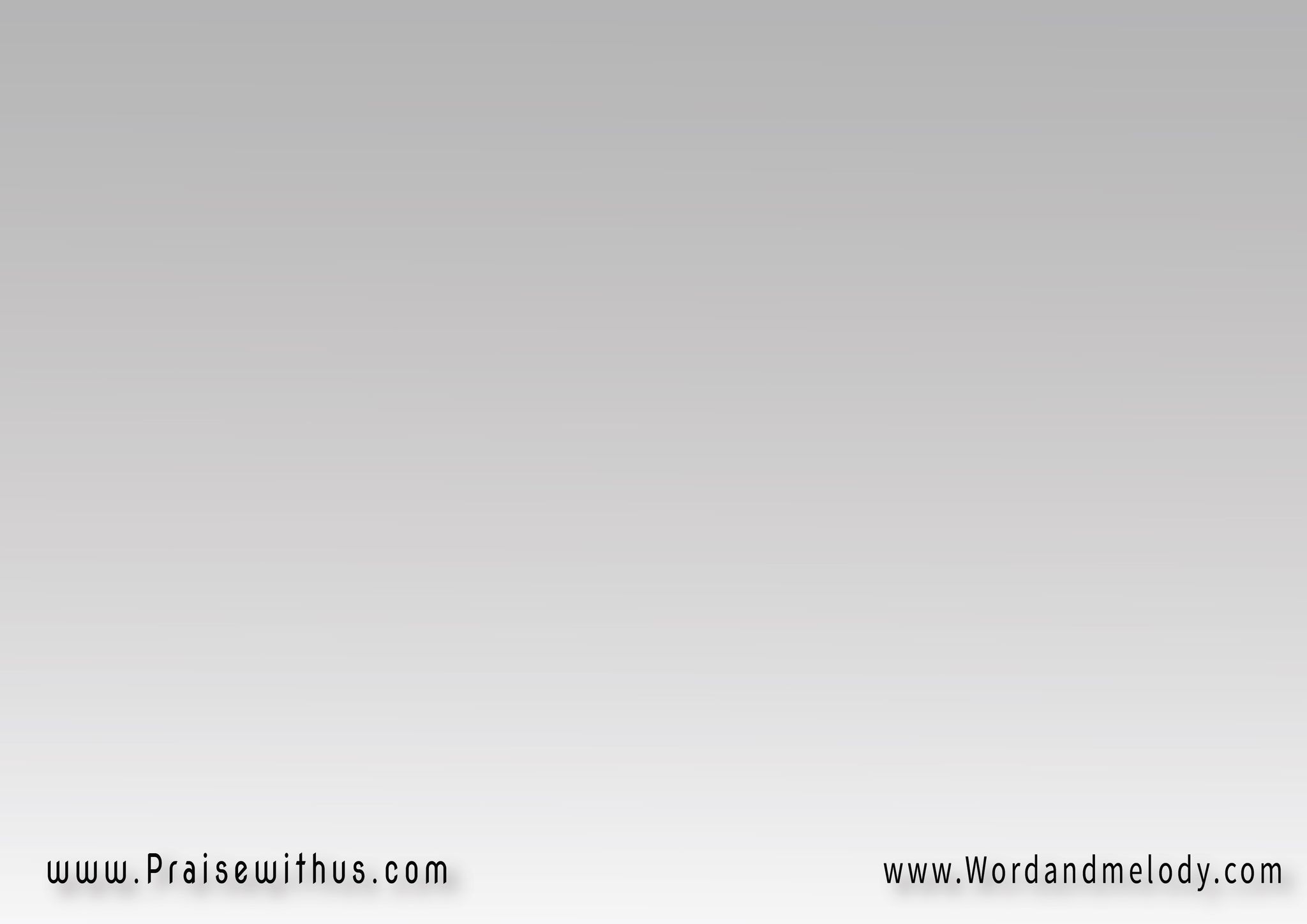 3- 
أوعى تسمع للي قالوا 
الأمين ينضر حاله
لا تخافوا أنا معاكم 
وعد الرب اللي قاله
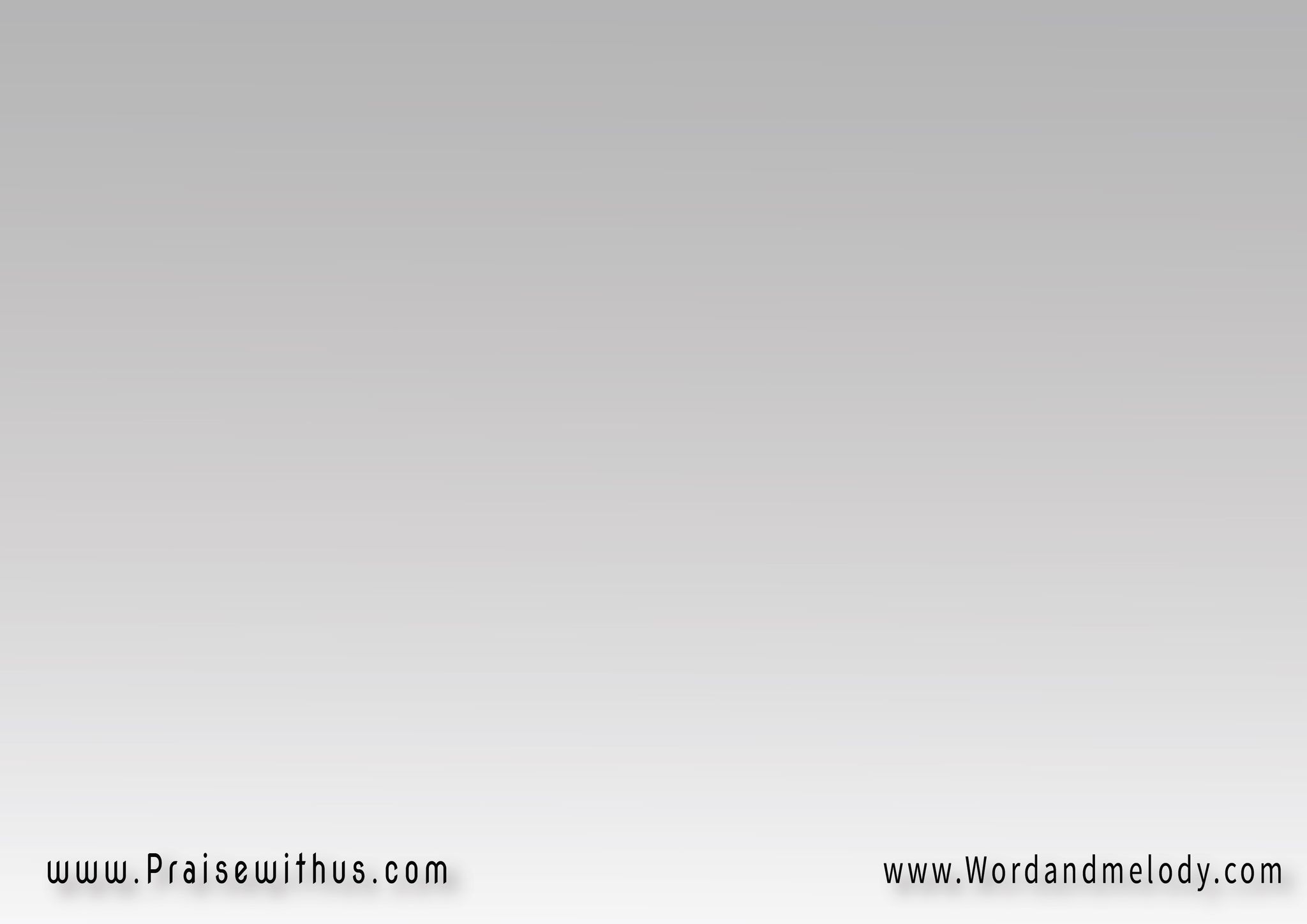 ليه بتاخد بالمظاهر 
بكره حقك ينجلي
خد آساف قدوة وأدخل مقدس الله العلي
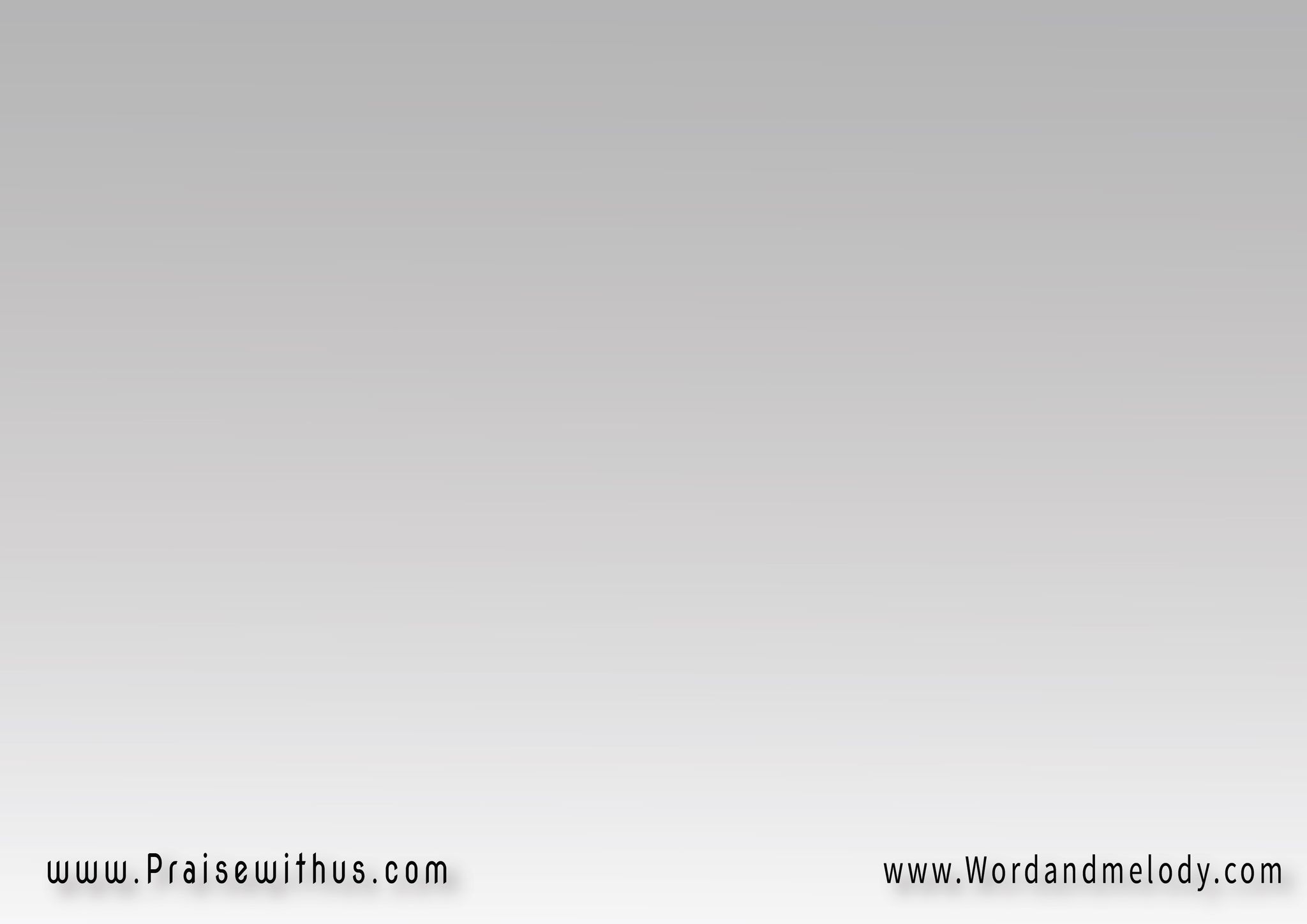 القرار:
(عيش أمين عيش أمين وإعتمادك على الإله
خير ورحة يتبعانــــك 
كل أيـــام الحيـــــــاة)2
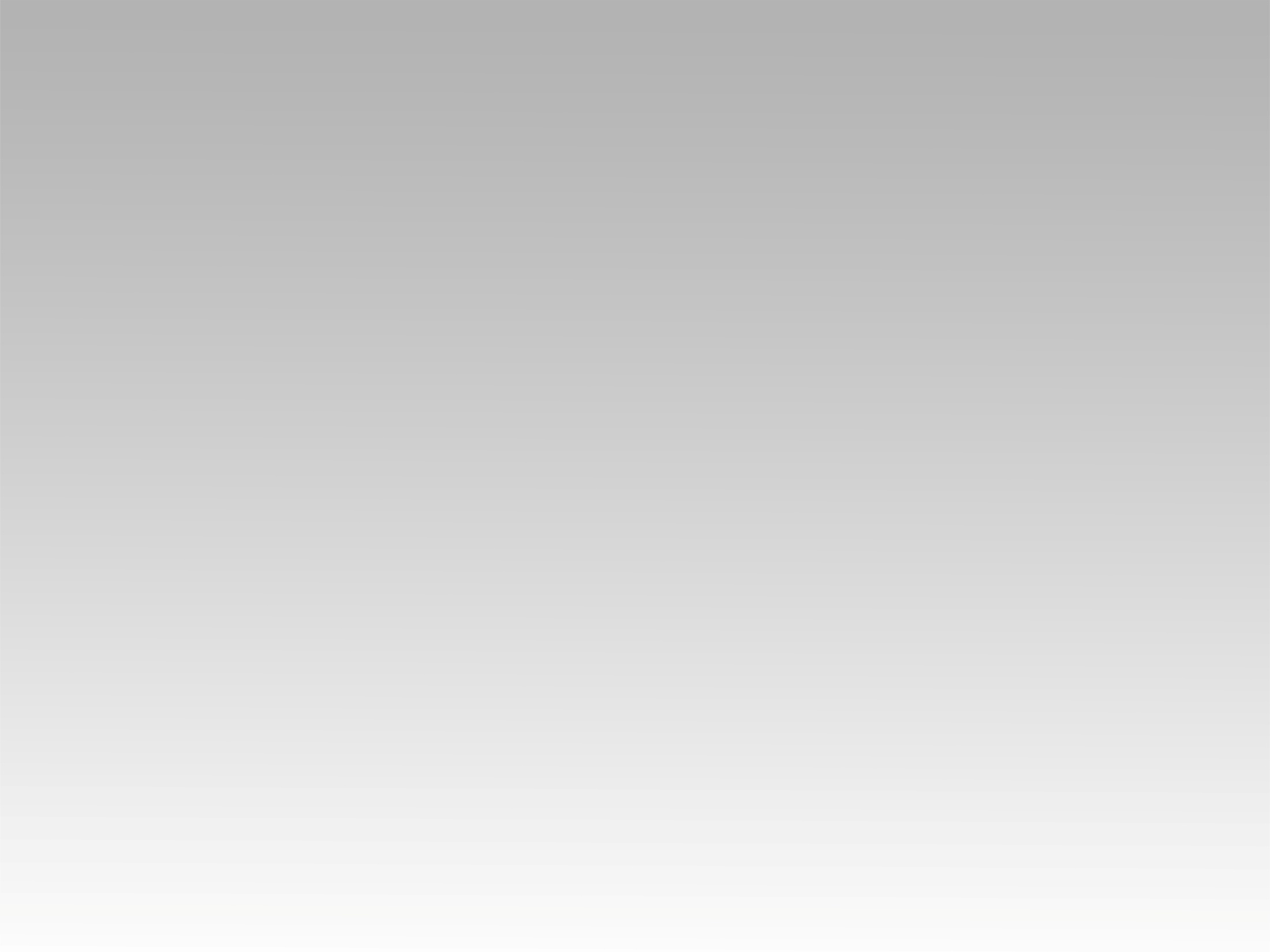 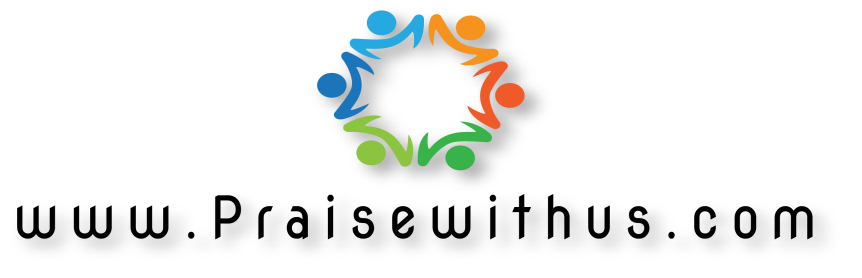